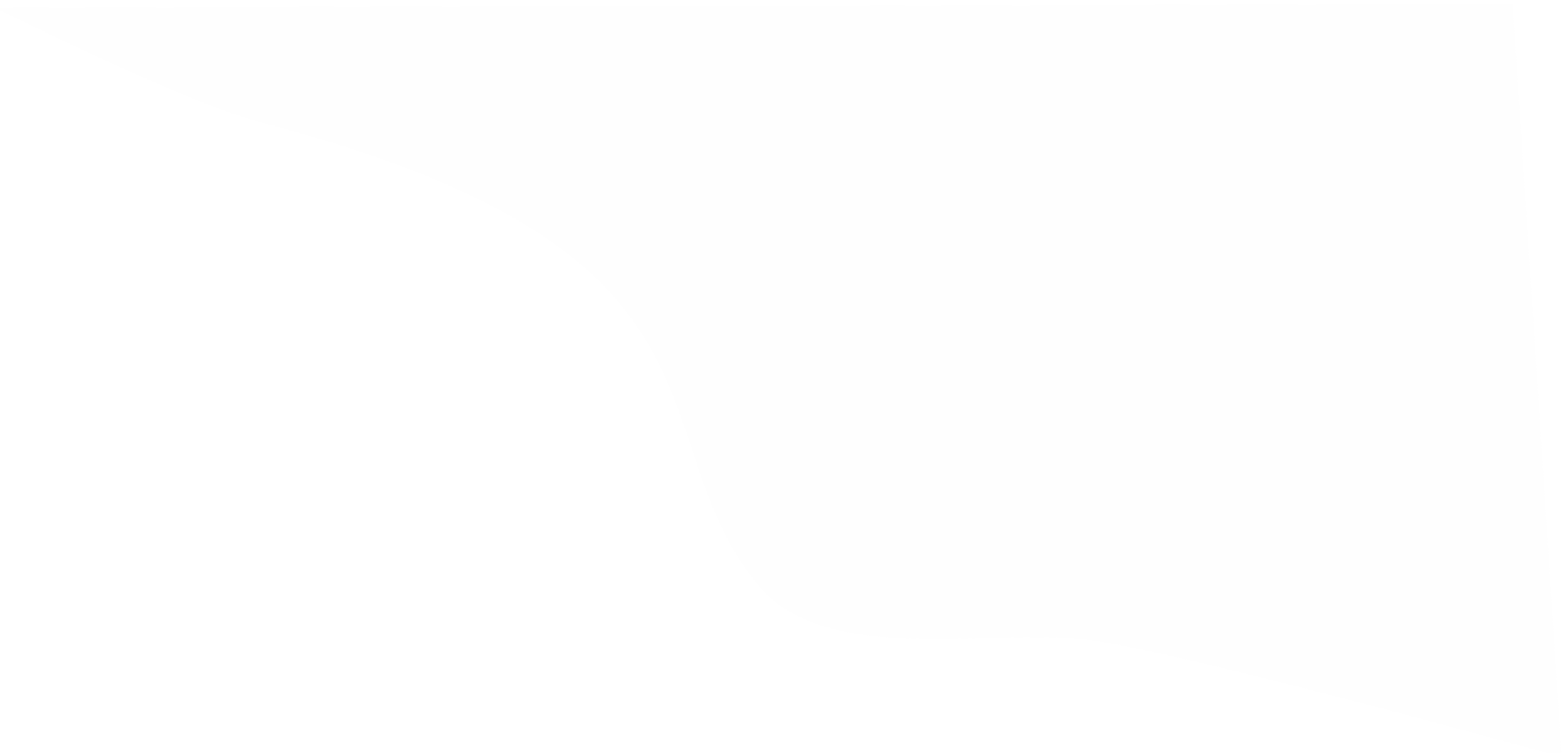 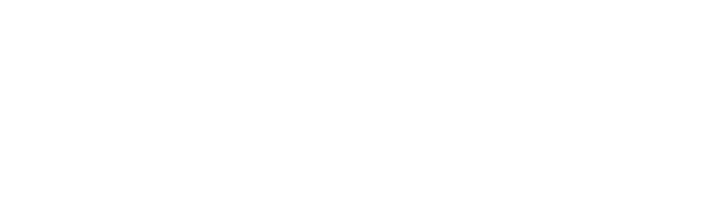 RENDA GARANTIDA DE CIUTADANIA
Direcció General de Prestacions Socials
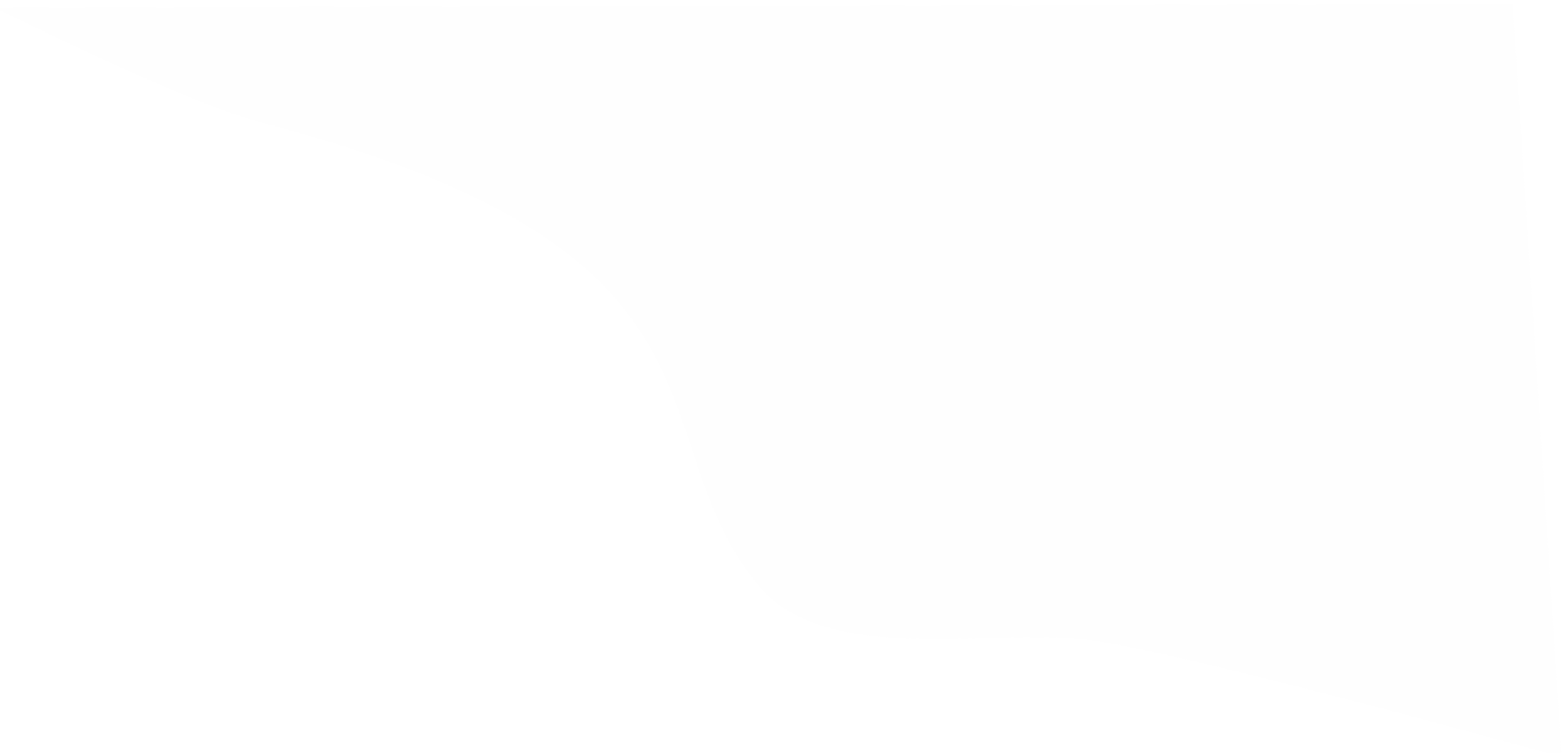 Setembre 2023
1
Estructura de la compareixença
Introducció a la Direcció General de Prestacions Socials
1.
Evolució de la Llei de l’RGC
2.
Estat actual de l’RGC
3.
Presentació del Director
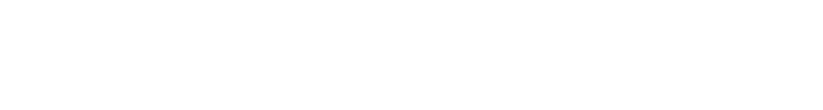 1
Introducció a laDirecció General de Prestacions Socials
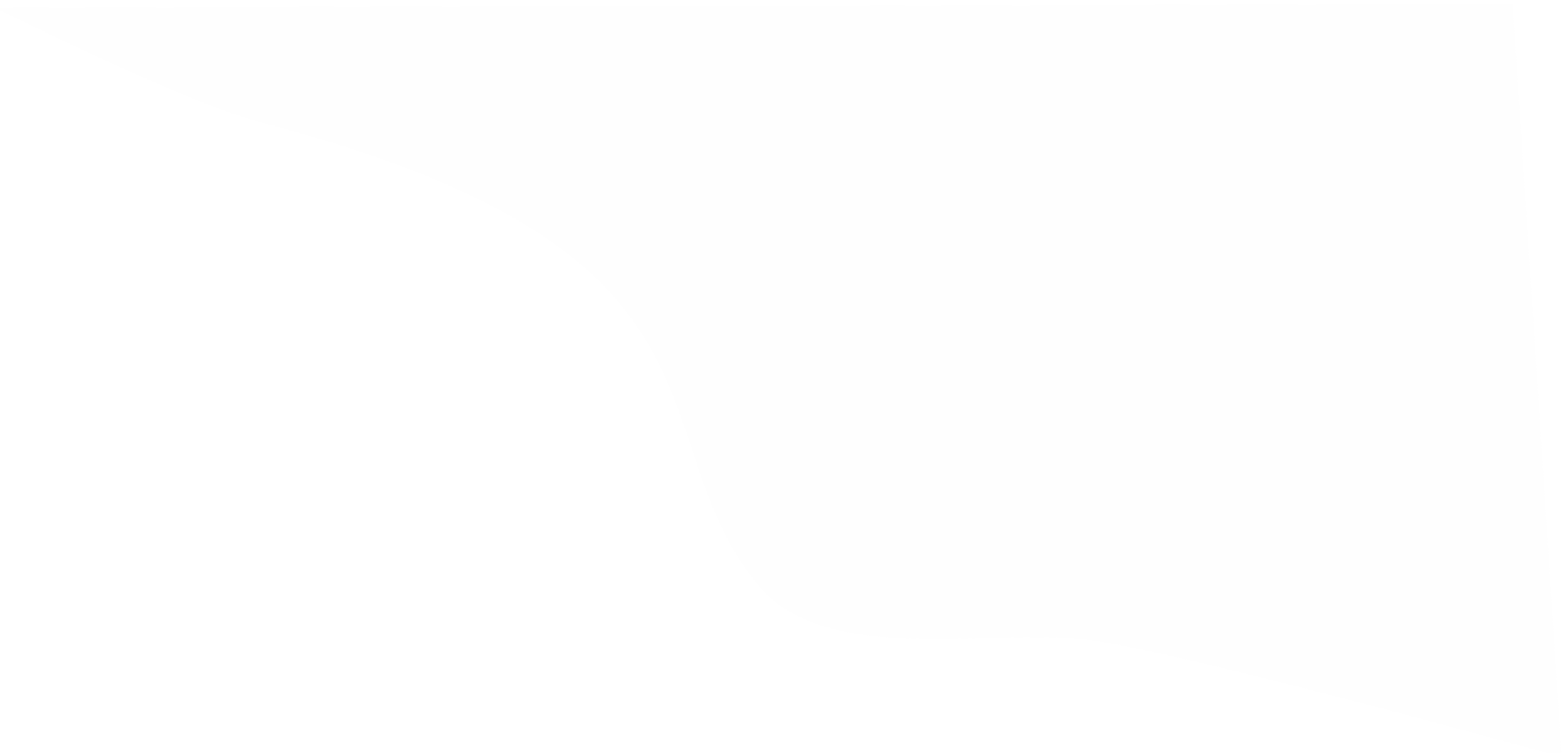 3
01 | Introducció a la Direcció General de Prestacions Socials
Principals indicadors de la Direcció
74,7 %
de la despesa a càrrec del pressupost de la Generalitat (1.215 M€)
603.513
27
1.626,45 M€
Total beneficiaris 2022
Total prestacions 2022
Total despesa 2022Prestacions gestionada per la DGPS
Despesa a càrrec del pressupost de l’Estat
Beneficiaris i prestacions per àmbit
Despesa gestionada per la DGPS
RGC
RGC
4
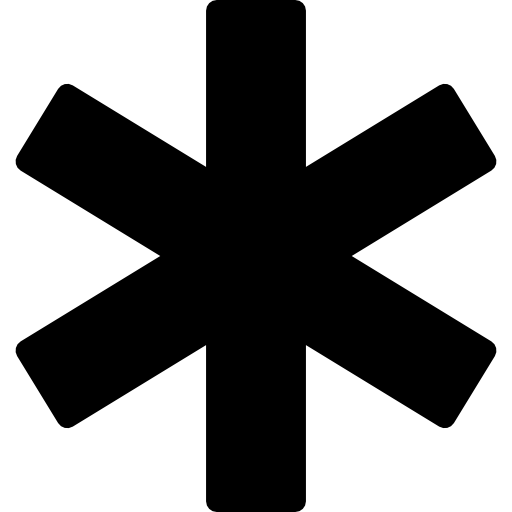 01 | Introducció a la Direcció General de Prestacions Socials
Eixos de treball
MILLORA I RACIONALITZACIÓ NORMATIVA
TRANSFORMACIÓ DIGITAL
AVALUACIÓ I IMPACTE
Millorar la normativa de prestacions socials, avaluar duplicitats i optimitzar-la.
Impulsar la racionalització dels sistemes d’informació de prestacions socials i avançar cap a l’automatització a partir de la documentació de processos i la dada.
Recolzar la presa de decisions i millores basades en dades i informes d’avaluació.
5
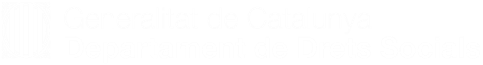 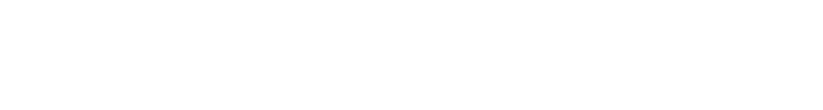 2
Evolució de la Llei de l’RGC
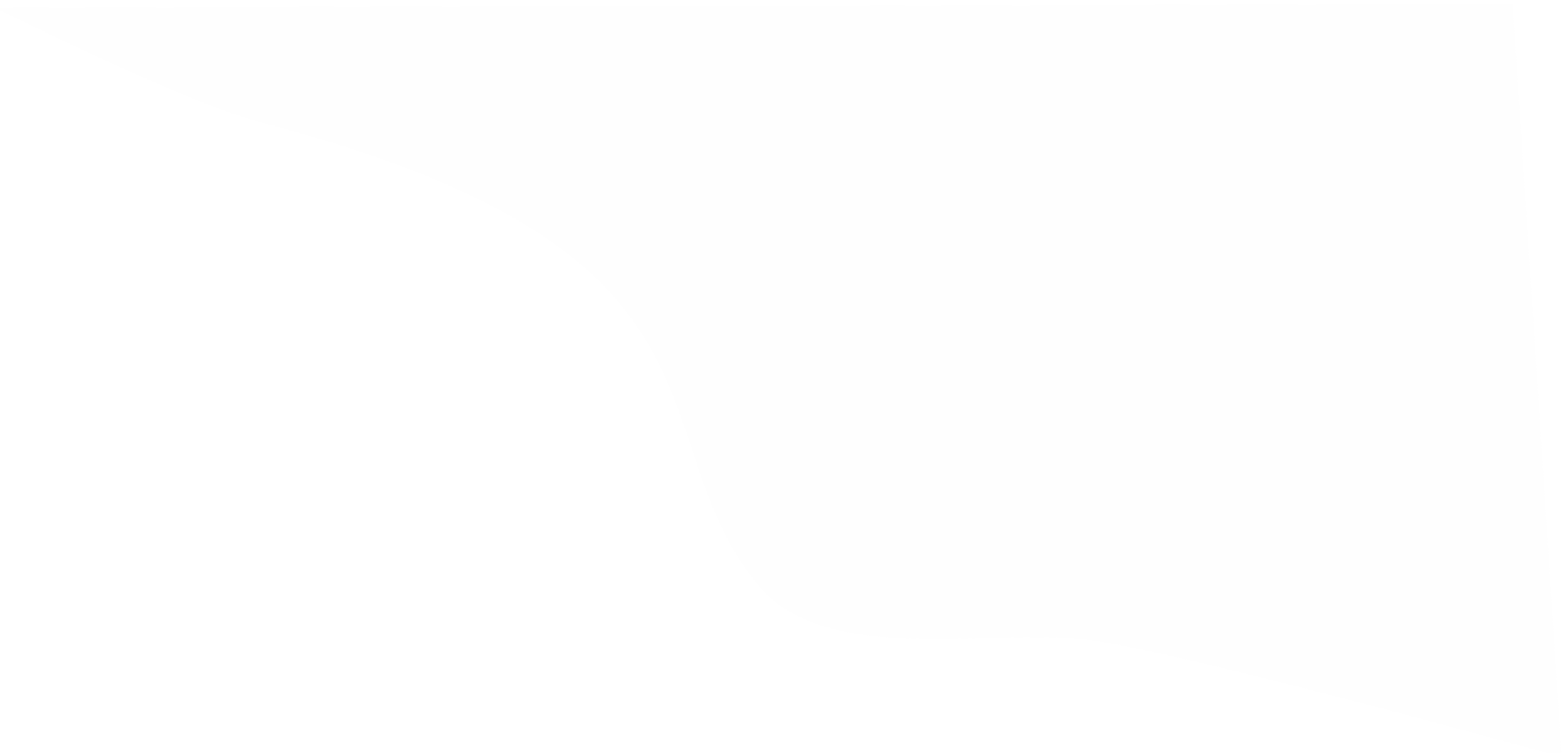 6
02| Evolució de la Llei de l’RGC
Millores a introduir a l’RGC
3
1
2
RENDES DEL TREBALL
DRET D’ACCÉS
HABITATGE
Ampliació del col·lectiu amb dret a ser beneficiari de la prestació, a través
d’una reforma de la configuració i l’aplicació actual dels requisits exigits
Compatibilitzar les rendes de treball del col·lectiu beneficiari de l’RGC com un element dinamitzador de la inserció laboral
Compatibilitzar els ajuts d’habitatge i avaluar-ne d’altres, amb una visió global i des de l’àmbit competencial d’Habitatge
4
5
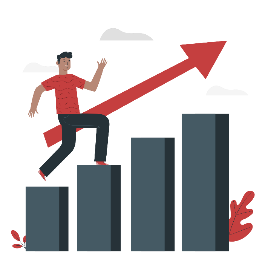 POBRESA INFANTIL
COMPATIBILITAT I TRASPÀS IMV
Millorar les quanties i cobertura dels col·lectius vulnerables amb especial focus en aquelles famílies amb menors a càrrec
Treballar a assolir el traspàs de l’IMV a la Generalitat i permetre una finestreta única
7
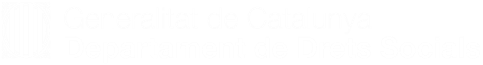 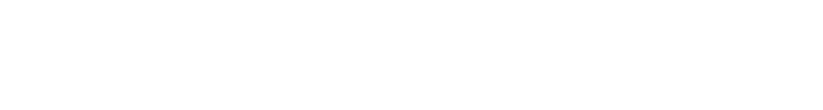 3
Estat actual de l’RGC
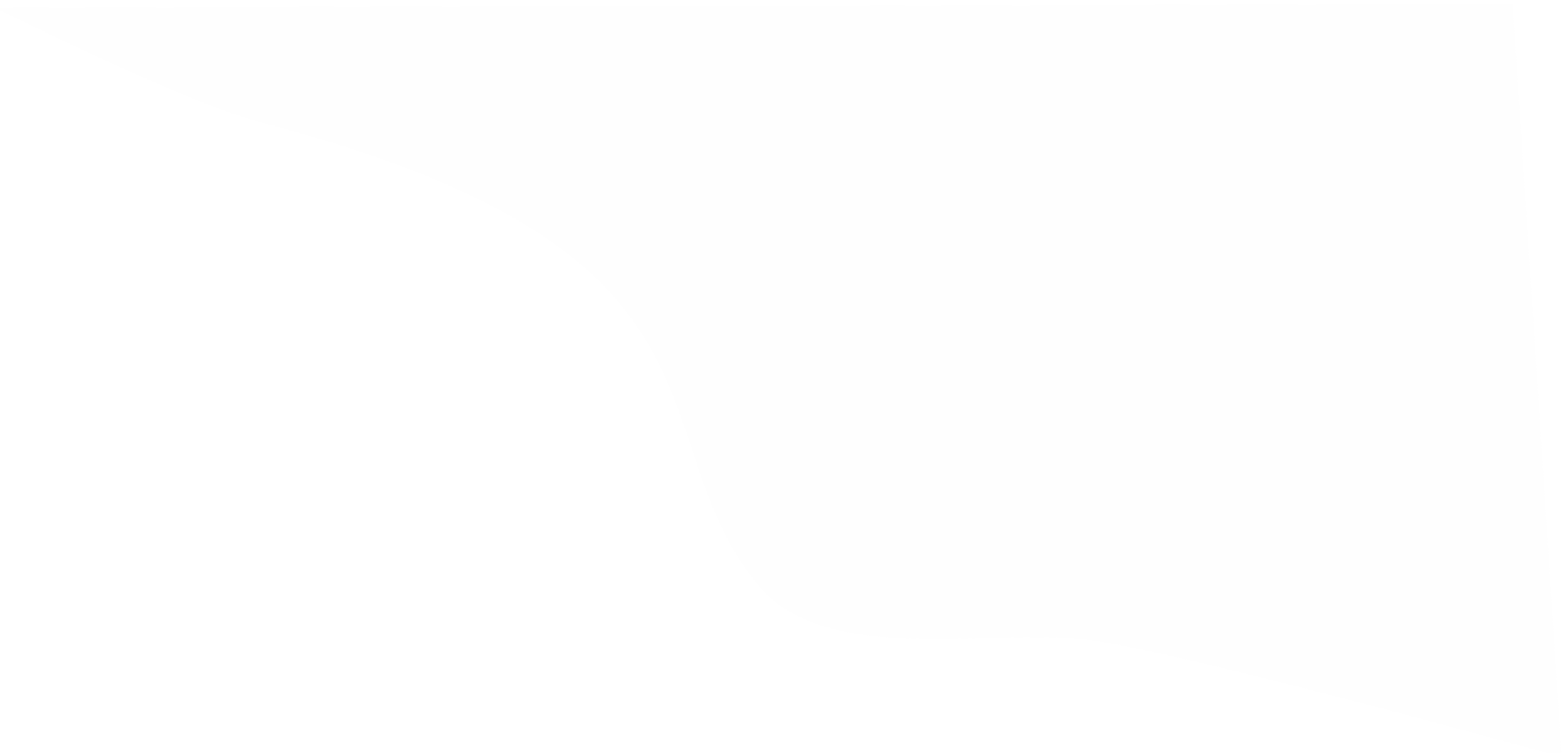 8
03 | Estat actual de l’RGC
Principals dades i evolució anual de beneficiaris
40 %
Creixement de beneficiaris en entre els anys 2019-2023
Beneficiaris*
171.742
165.371
+ 40 %
+100.000
152.617
Expedients d’RGC
54.909
53.364
123.879
48.158
118.716
Expedients
+165.000
47.369
46.567
Beneficiaris de l’RGC
48.418
49.789
45.322
32.507
29.094
2019
2020
2021
2022
2023
Despesa:
9
*Dades a gener de l’any en qüestió
Variació:
Expedients activables*
Expedients no activables*
03 | Estat actual de l’RGC
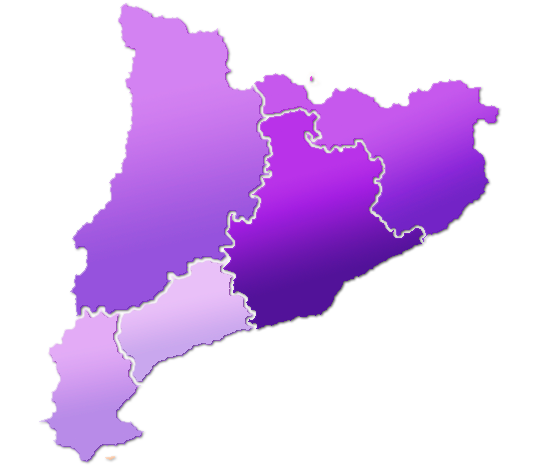 Distribució geogràfica
2,11%
Percentatge de perceptors de l’RGC sobre el total de població de Catalunya
COMARQUES LLEIDA
Del total de 103.724 expedients vigents al juliol de l’any 2023, el 72 % es concentra a les comarques de Barcelona
9.962 expedients
5.603 expedients
COMARQUES GIRONA
10%
10%
72%
5%
3%
74.822 expedients
COMARQUES BARCELONA
10.073 expedients
TERRES DE L’EBRE
COMARQUES TARRAGONA
3.264 expedients
10
03 | Estat actual de l’RGC
Principals motius d’incompliment de requisits de l’RGC
Compliment dels requisits
24%
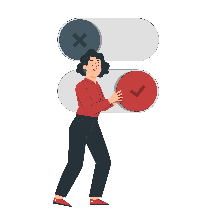 41%
23%
persones que compleixen els requisits
Increment significatiu respecte els dos primers anys del desplegament de l’RGC (10% compliment)
11%
9%
Incompliment per motius laborals
7%
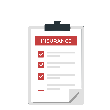 54%
Per contracte a jornada parcialper part del titular (incompatible RGC)
7%
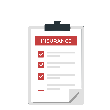 6%
46%
4%
Per contracte a temps parciala altres membres UF (incompatible RGC)
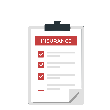 3%
26%
Per contracte a jornada completa perpart del titular (70% membre unitat familiar)
2%
67%
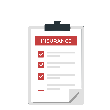 Per contracte a temps complet a dones
2%
33%
2%
Per contracte a temps complet a homes
11
*Dades corresponents al període comprès entre 01/2023 i 06/2023
03 | Estat actual de l’RGC
Registre de noves sol·licituds
Evolució del nombre de sol·licituds registrades d’RGC i complements (2022-2023)
Durant el 2023 (fins a juliol) s’han registrat 19.068 sol·licituds (24 mil durant el mateix període del 2022) entre RGC i complements, d’entre les quals un 65% pertany al col·lectiu activable (SOC) i el restant 35% al col·lectiu no activable.
Sol·licituds registrades d’RGC i Complements
Les sol·licituds corresponents als complements del col·lectiu no activable poden variar de manera no significativa, pel fet que entren per registre amb posterioritat.
12
03 | Estat actual de l’RGC
Anàlisi dels tràmits de modificació d’expedient
Evolució dels tràmits realitzats (2022 - 2023)
A l’exercici 2023 (fins juliol), s’han presentat un total de 47.087 propostes de modificacions dels expedients per part dels perceptors. 
Durant l’any 2022, es van presentar un total de 86.638 propostes.
Modificacions d’expedients d’RGC
13
03 | Estat actual de l’RGC
Reptes des del punt de vista de la gestió
Millorar la relació amb les persones usuàries a través d’una atenció transversal, multicanal i unificada
Millorar l’accés a la prestació, simplificant el llenguatge i reduint la burocratització de la relació amb l'Administració
Reduir els terminis de resolució de les noves sol·licituds, modificacions i altres tràmits i potenciar la interoperabilitat de les dades
Reduir el nombre d’expedients de cobraments indeguts, millorar el termini de detecció i de resolució i acompanyar en el fraccionament dels imports a retornar
Millorar el termini de resolució dels recursos d’alçada i contenciosos – administratius i implementar possibles mesures alternatives de resolució i mediació
Incrementar l’eficiència en la gestió a través de la digitalització (tSocial i altres eines) i una major integració amb altres entitats i administracions implicades
14
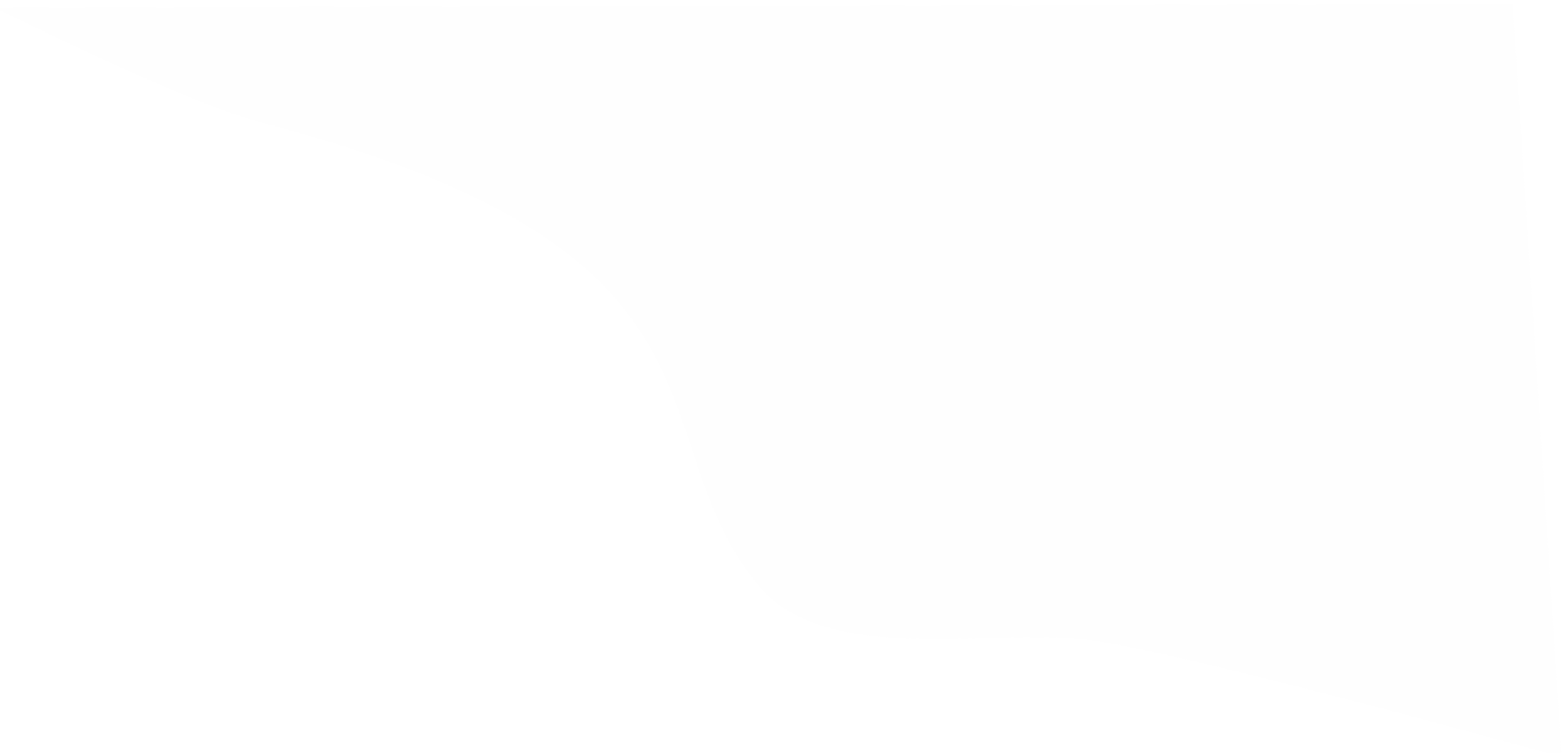 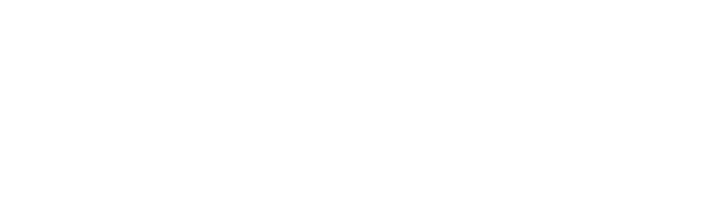 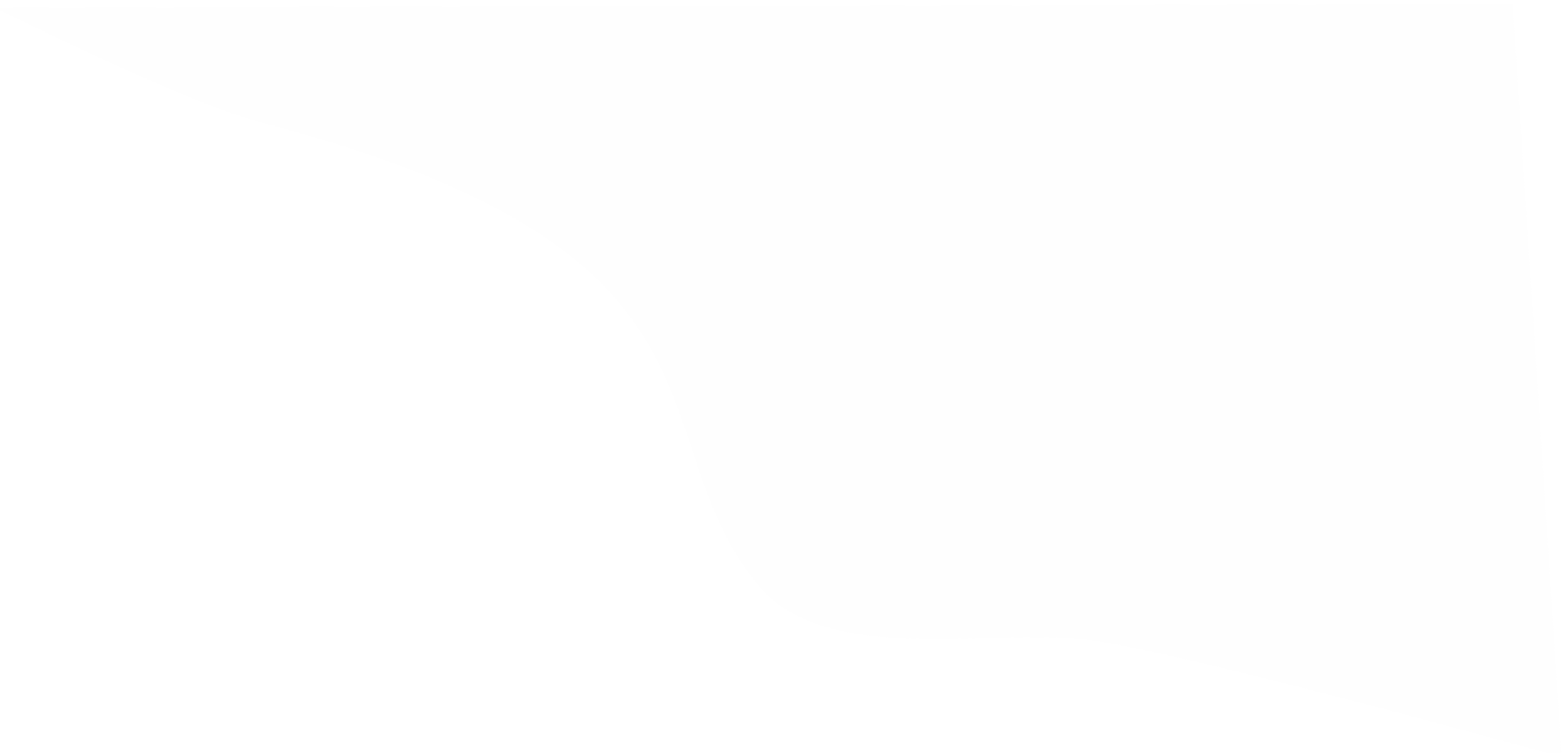 03 | Estat actual de l’RGC
Evolució de les famílies inserides
Dades de famílies inserides
Anàlisi de les dades
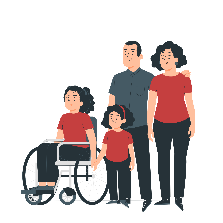 1.333
Durant els set primers mesos del 2023, 1.333 unitats familiars han sortit del programa per inserció laboral.
La mitjana d’aquests primers 7 mesos del 2023 ha estat 190 insercions mensuals, mentre que la mitjana del 2022 va ser de 281. 
La inserció laboral durant el 2023 correspon en un 45% a homes i en un 55% a dones, (durant el 2022 es van registrar els mateixos %).
Nombre d’unitats familiars que han sortit del programa de l’RGC per inserció al mercat de treball 2023 (gener-maig)
Evolució de les suspensions i extincions per motius laborals
16
02 | Estat actual de l’RGC
Línies en què estem treballant per a la millora de la gestió de l’RGC
Línies de millora de l’RGC
1
2
3
Impulsar la transformació digital de l’RGC
Incrementar l’assessorament a les persones usuàries de la prestació
Millorar i garantir l’accés a l’RGC per a la totalitat de potencials usuaris
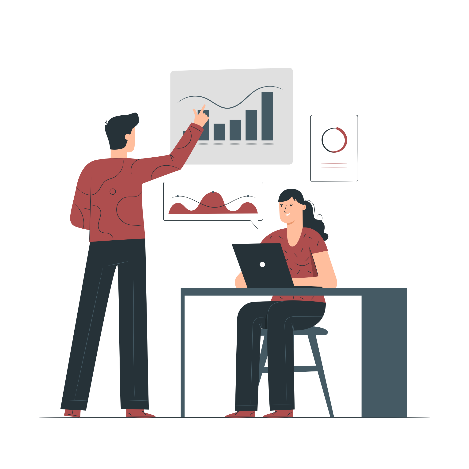 4
5
Facilitar la coordinació amb el món local i el tercer sector
Garantir la màxima eficiència en la gestió de l’RGC implementant els principis d’ètica i integritat en la gestió pública
17